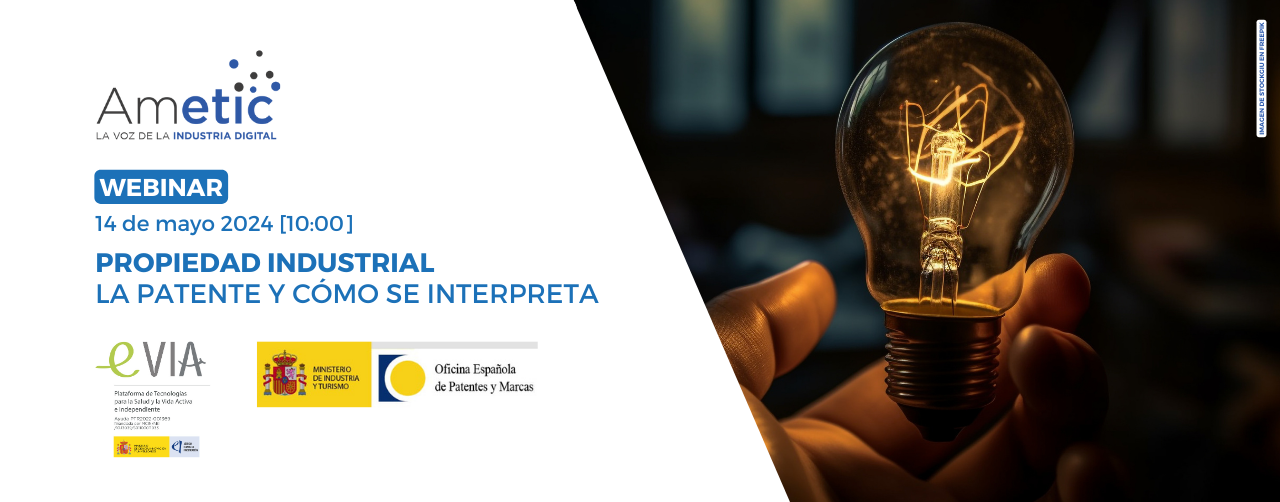 @PTEeVIA
www.plataformaevia.es
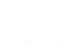 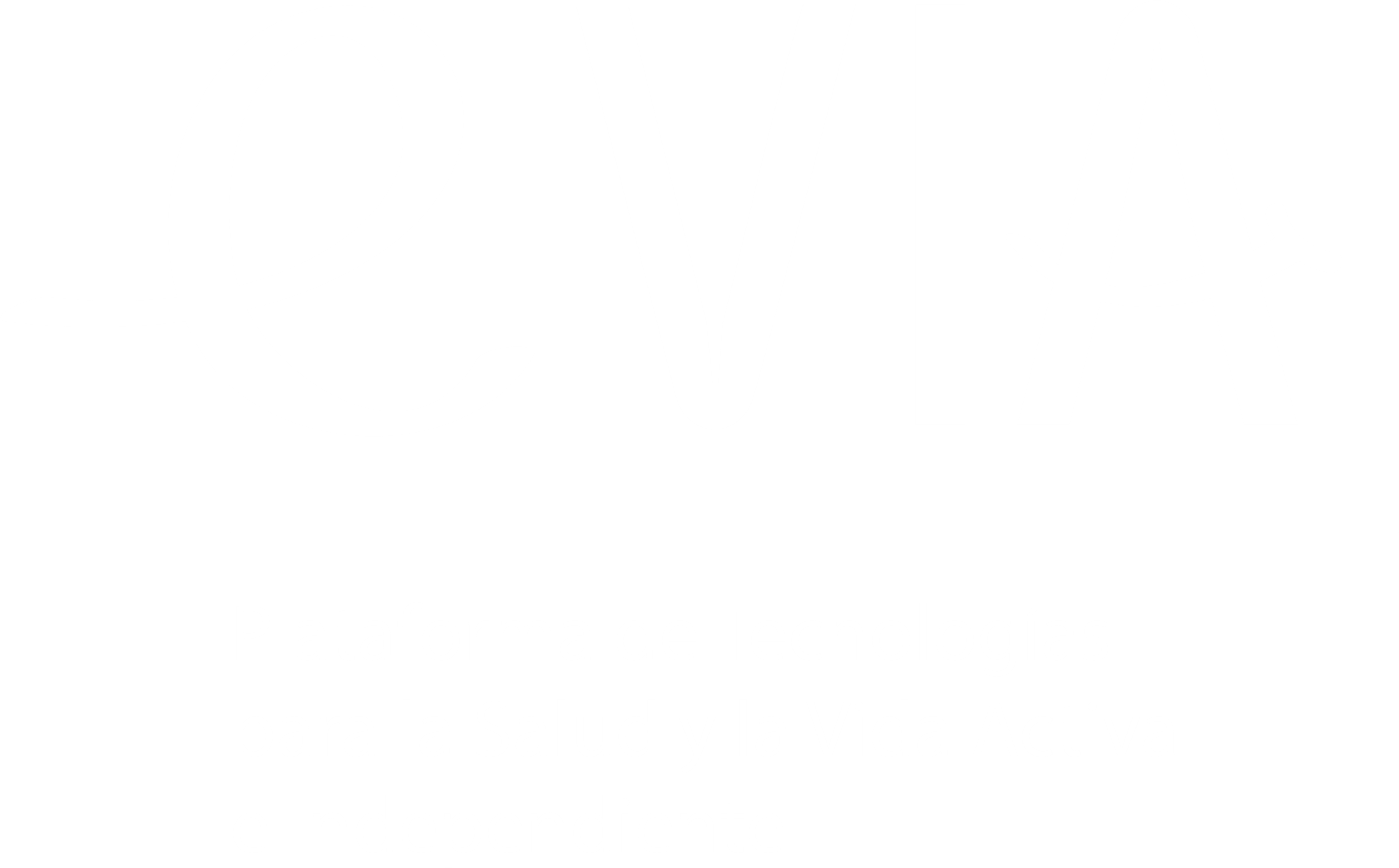 10:00 | Martes, 14 de mayo de 2024WEBINAR PROPIEDAD INDUSTRIAL, LA PATENTE Y CÓMO SE INTERPRETA
AGENDA: 
10:00 Bienvenida 
Raquel Jiménez Plataforma Tecnológica  eVIA
Belén Piorno AMETIC 

10:05 Presentación Documento de definiciones Propiedad Industrial del GT de PI de AMETIC ,
Luis Ignacio Vicente del Olmo, coordinador GT de PI de AMETIC

10:20 Vistazo de patente, cómo se interpreta una patente
Sara Sánchez Paradinas, examinadora de patentes y experta en invenciones implementadas por ordenador, OEPM

11:20 Ruegos y preguntas
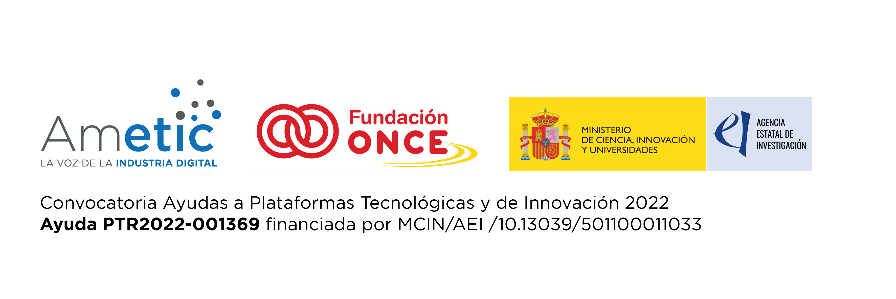 www.plataformaevia.es
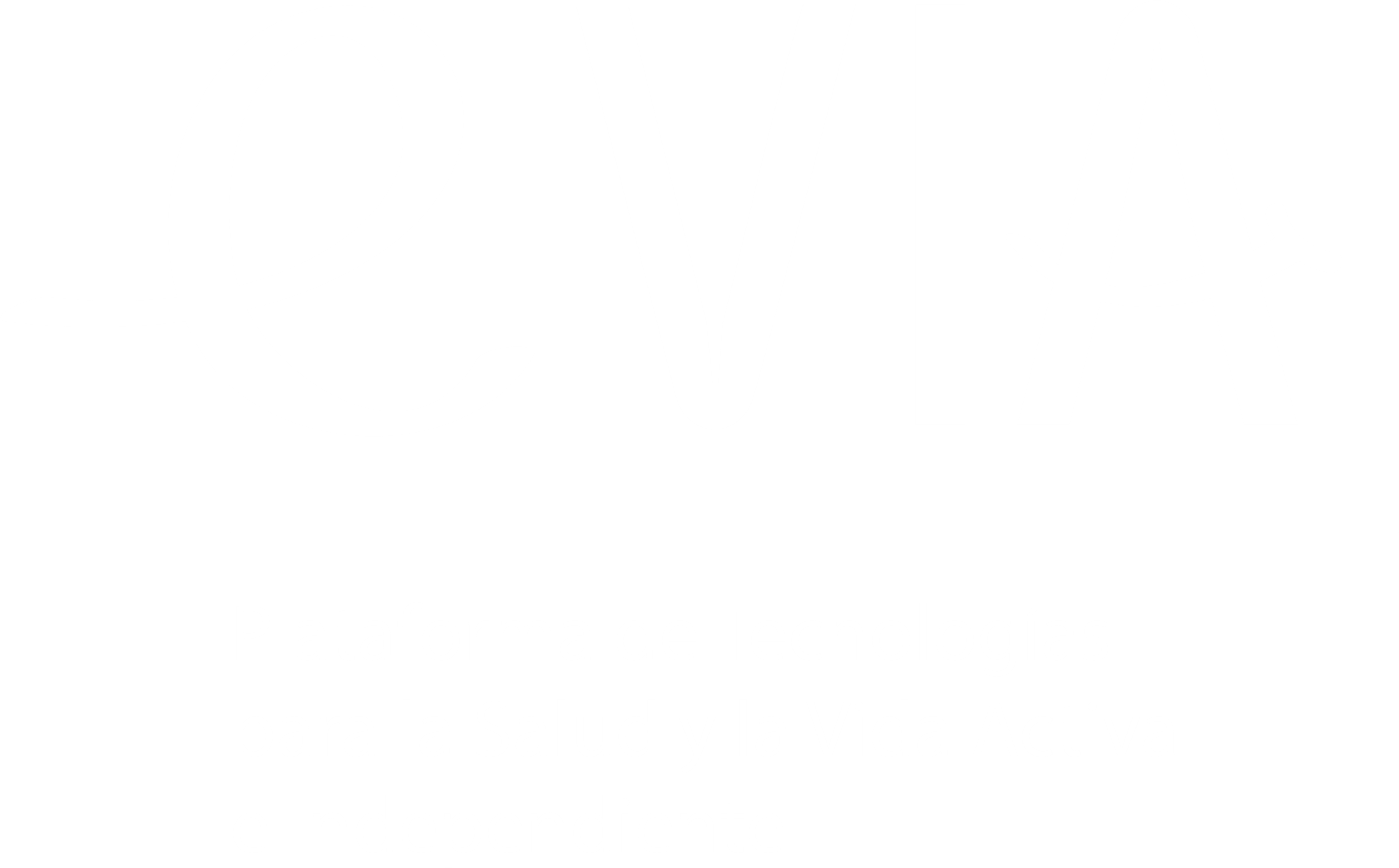 Presentación Actividades Plataforma eVIA 2024
¿Qué es eVIA? 
eVIA en números
eVIA como punto de contacto
Colaboración Interplataformas
Actividades 2024
Participa en eVIA
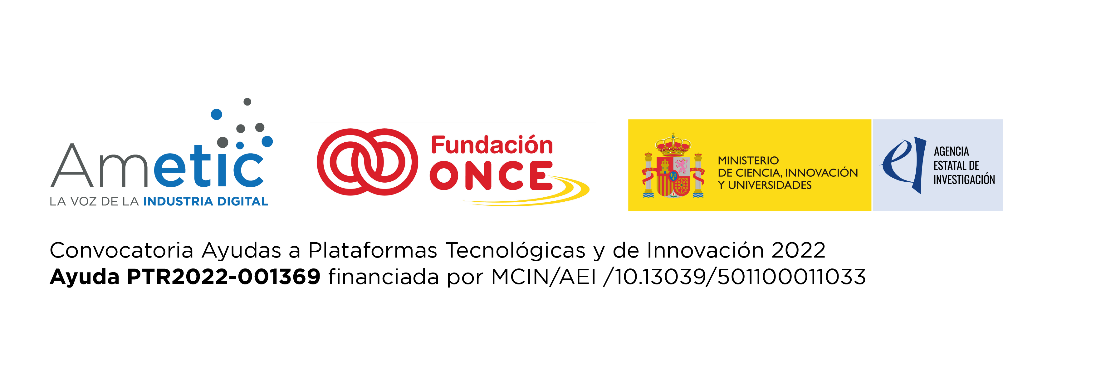 www.plataformaevia.es
@PTEeVIA
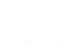 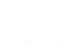 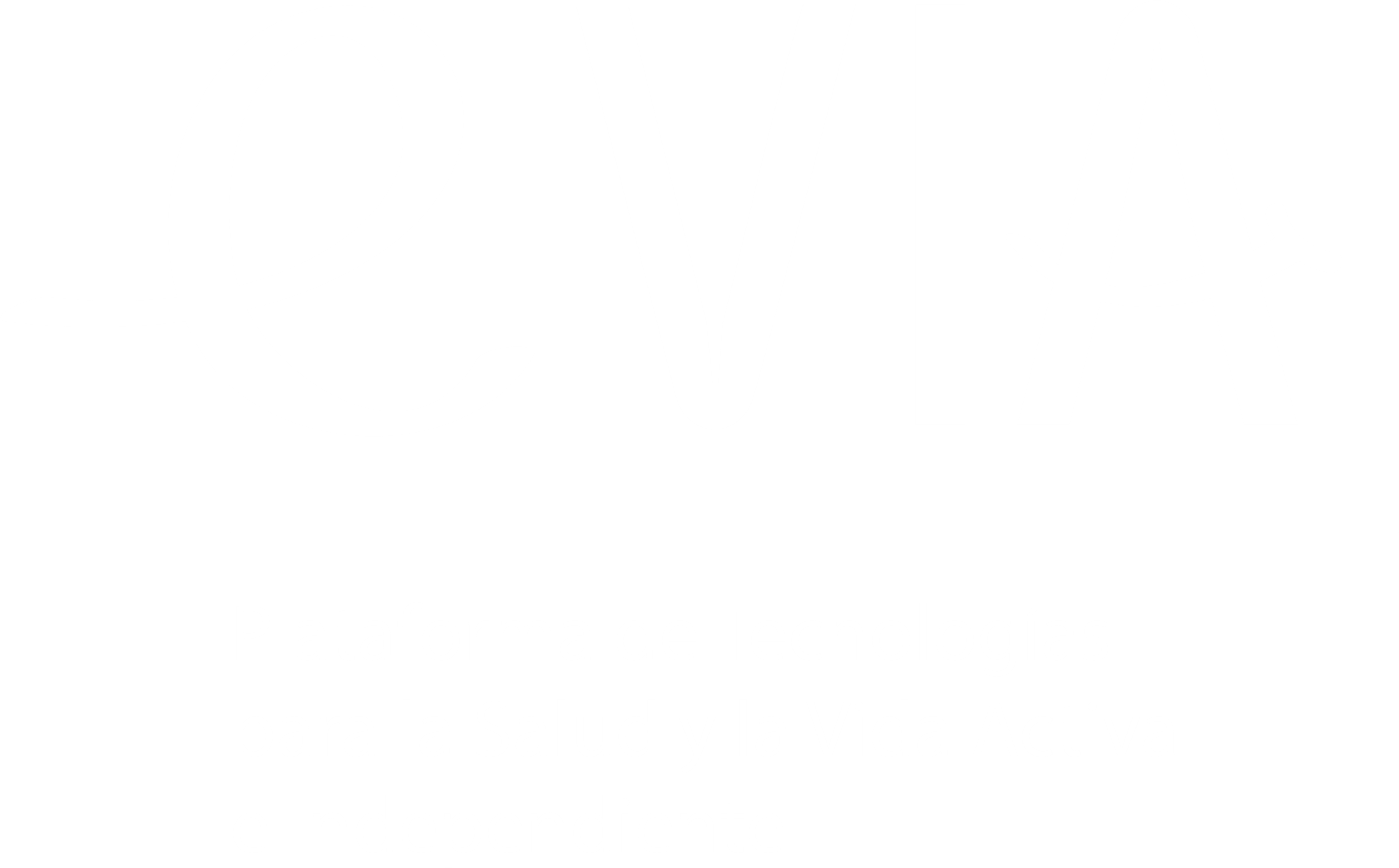 ¿Qué es eVIA?
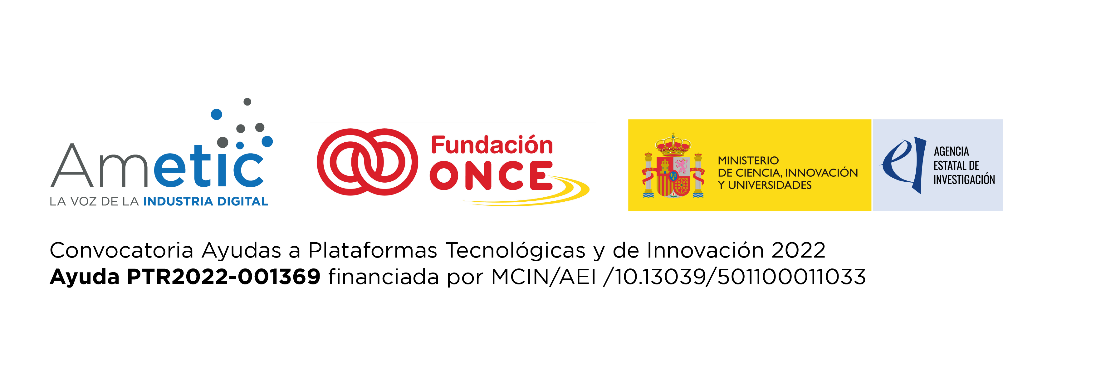 www.plataformaevia.es
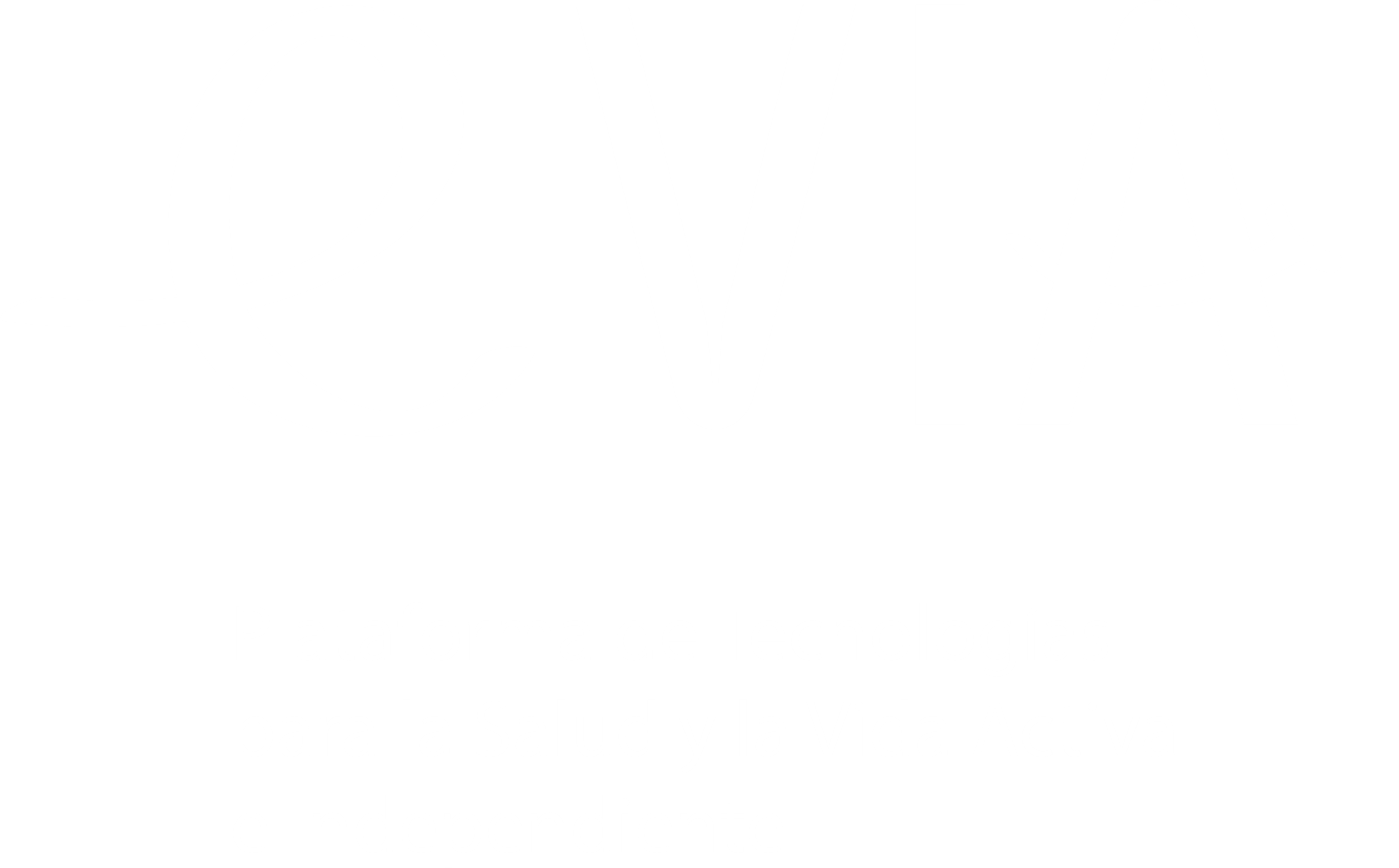 eVIA en números:
16 años de existencia
645 miembros en eVIA actualmente
845 miembros Grupo LinkedIN eVIA 
638 seguidores Twitter eVIA
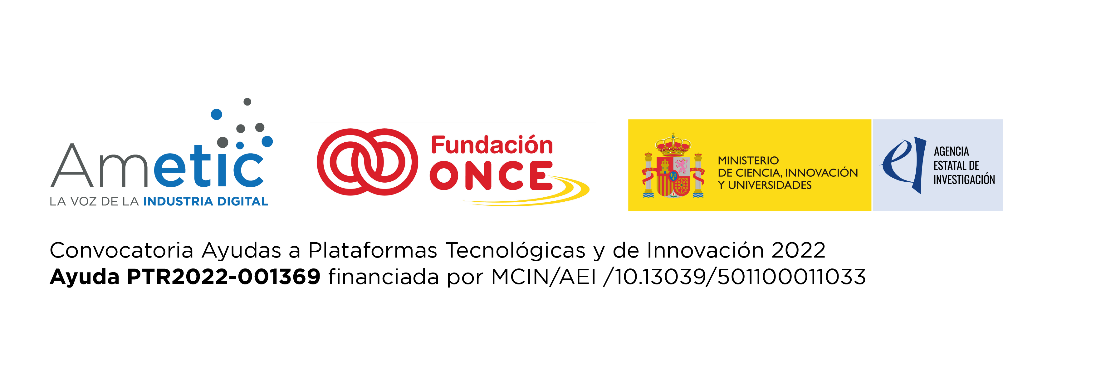 www.plataformaevia.es
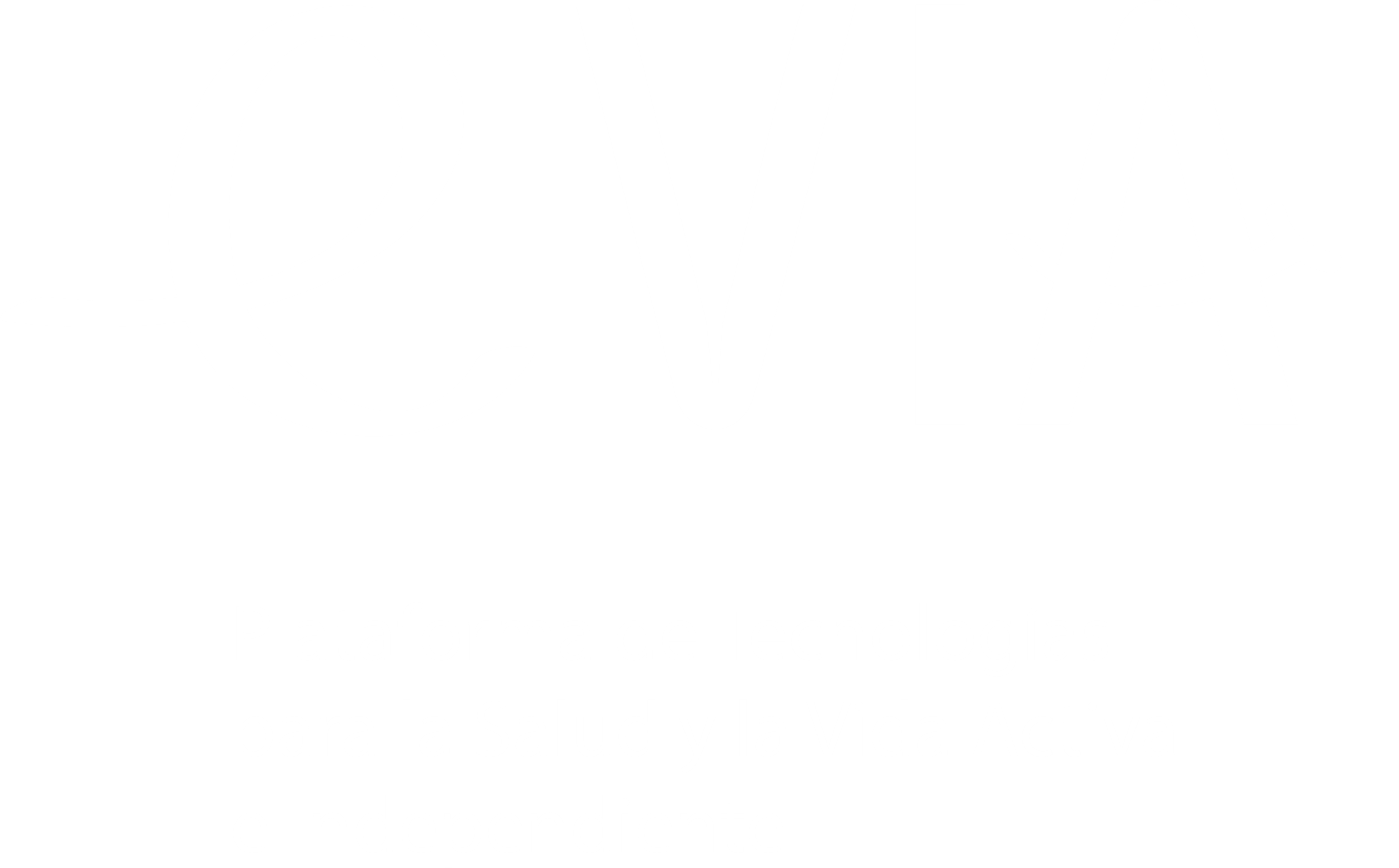 eVIA como punto de contacto:
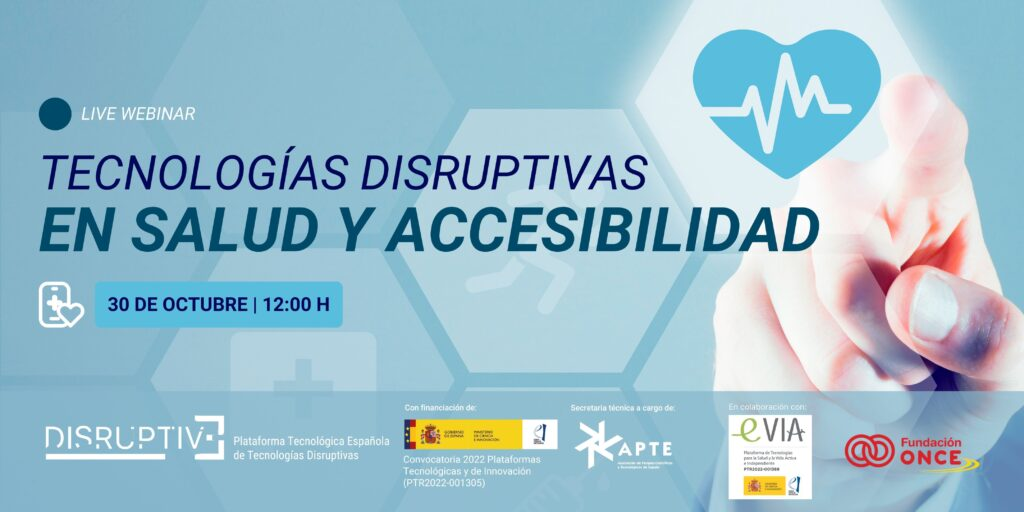 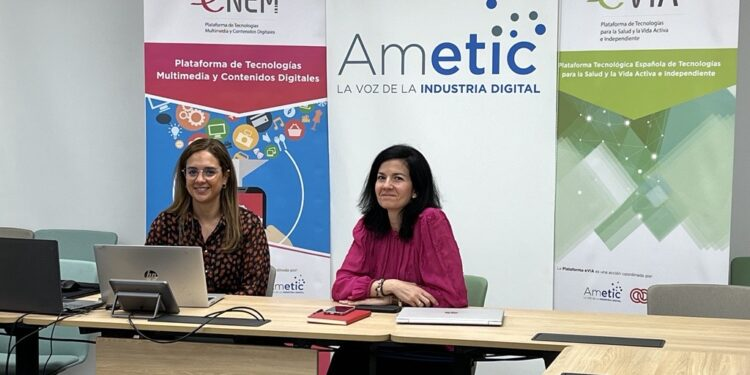 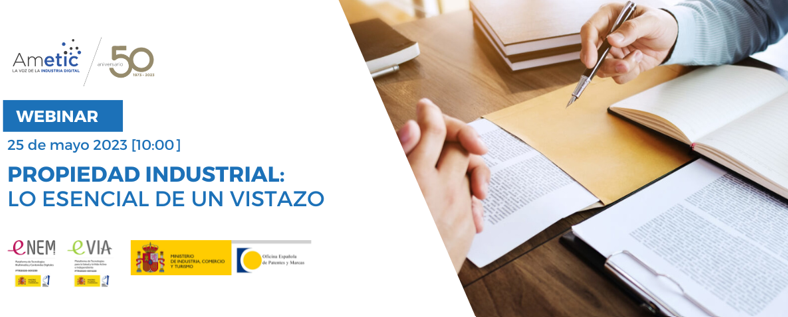 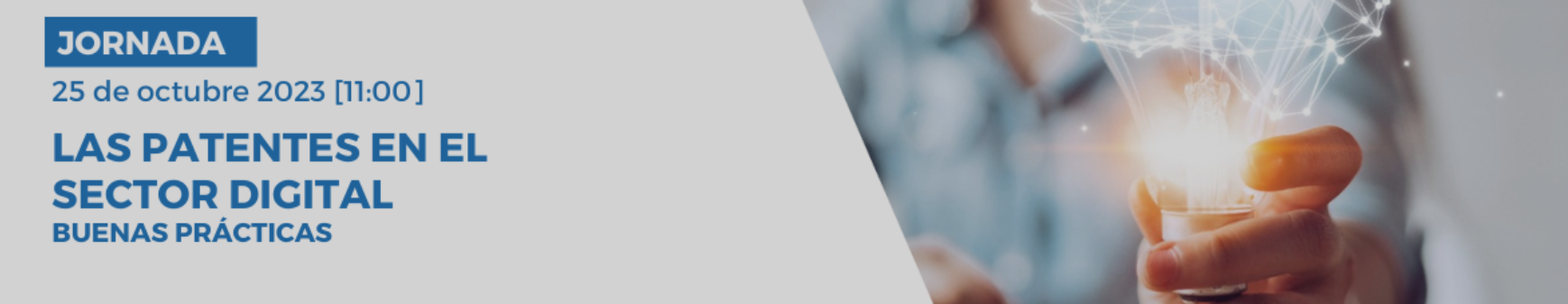 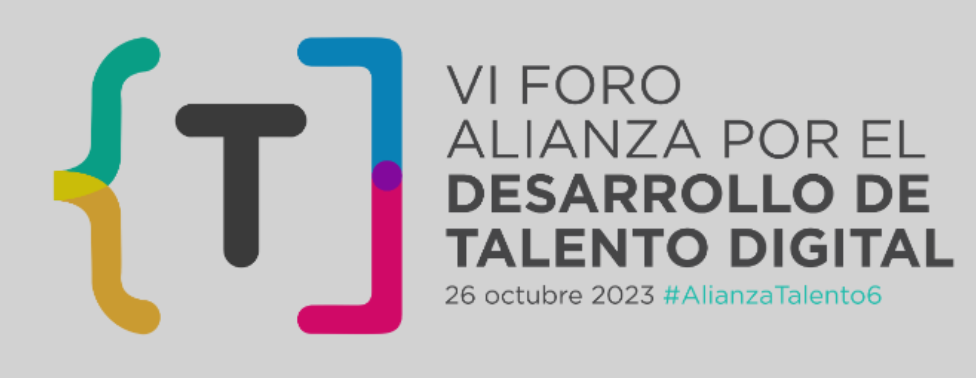 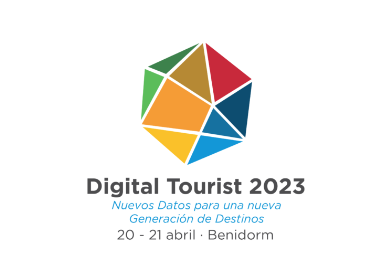 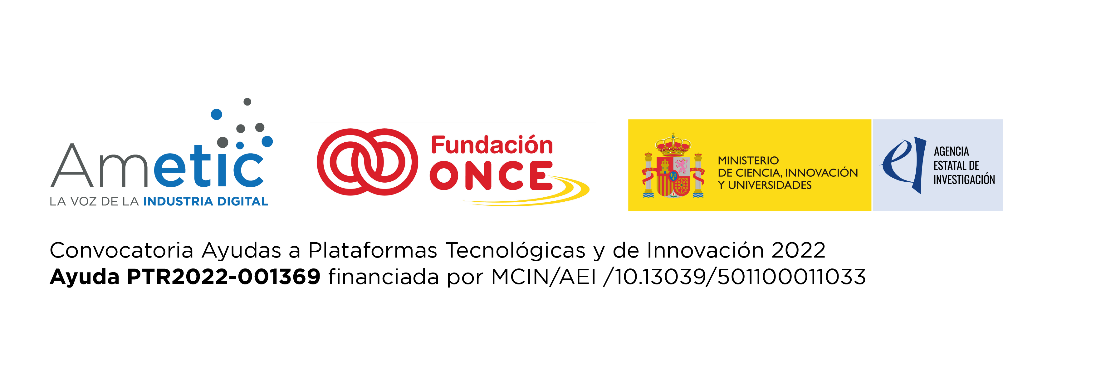 www.plataformaevia.es
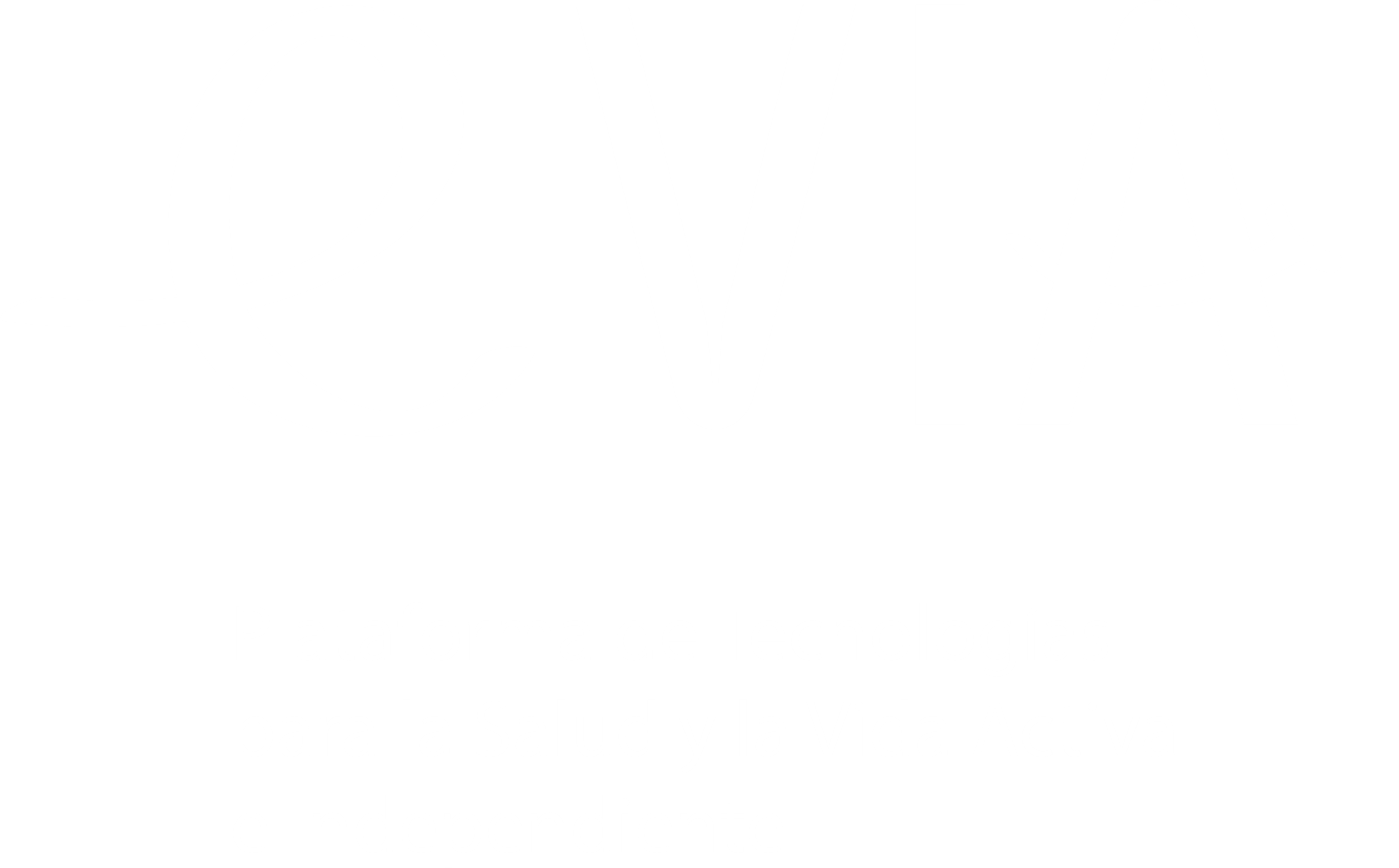 Participa en eVIA
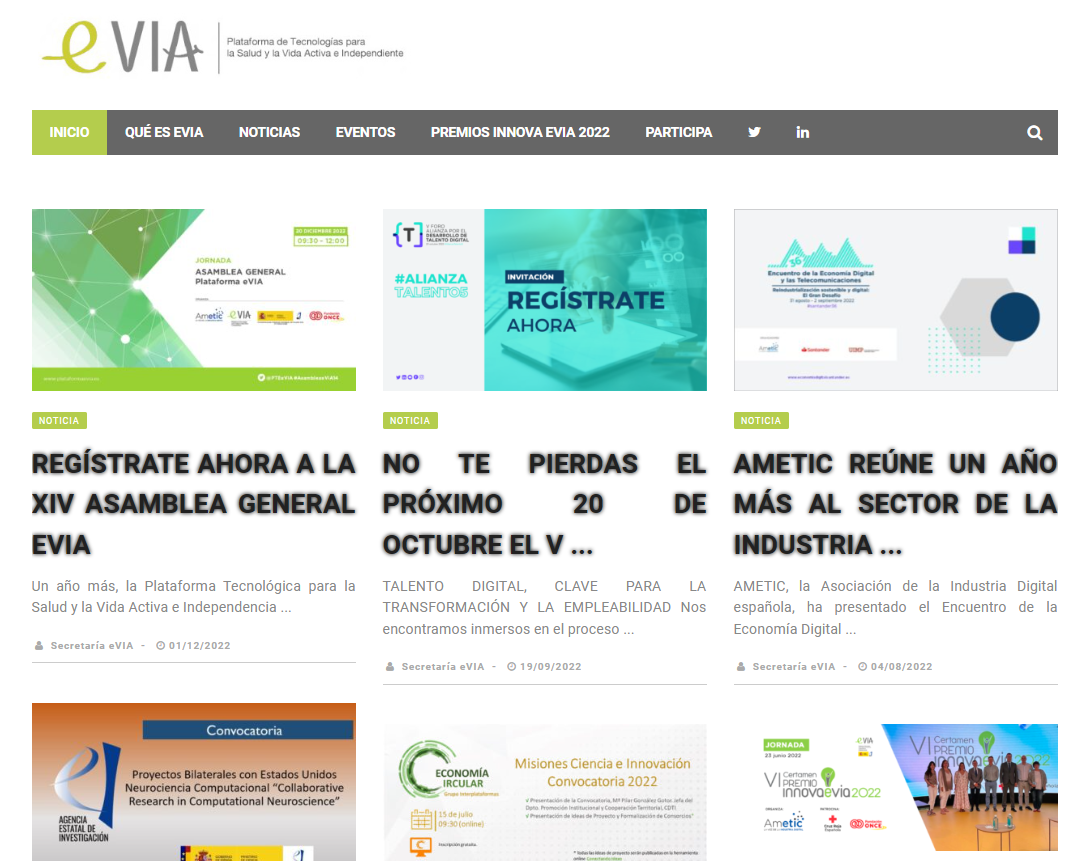 Es gratuito
Inscríbete a través de http://plataformaevia.es/participa/
Síguenos a través de las redes sociales en Twitter @PTEeVIA y hazte miembro del Grupo de LinkedIN Plataforma eVIA 
Acude a los eventos que organizamos
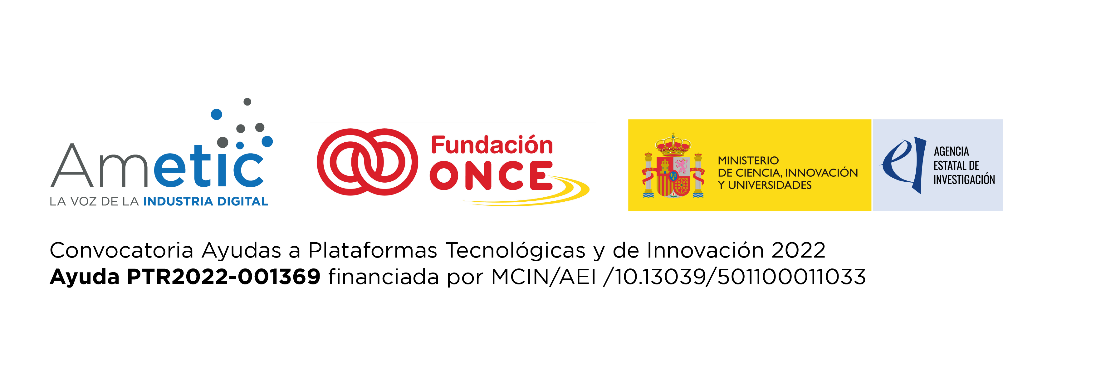 www.plataformaevia.es
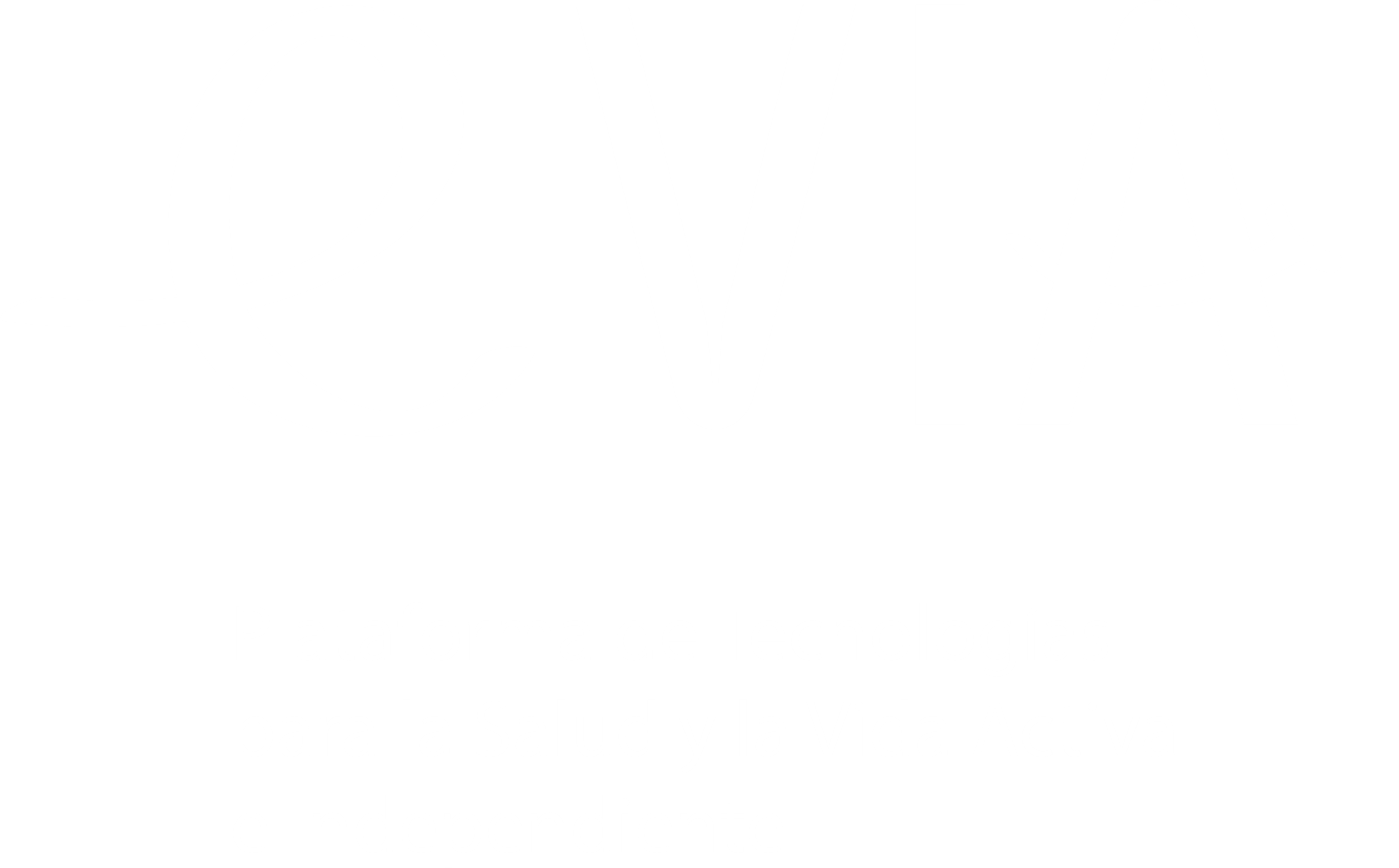 Grupo de Trabajo de Propiedad Industrial de Ametic
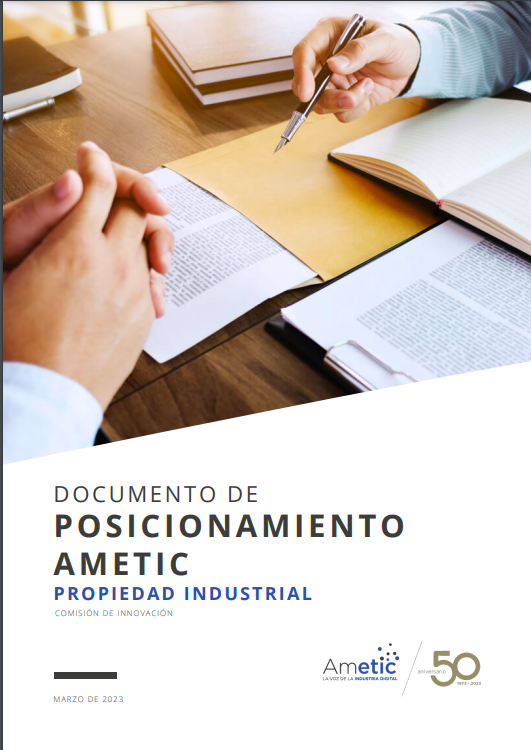 Tres objetivos fundamentales del Grupo de Trabajo:

Promover una mayor cultura de la propiedad industrial en las empresas tecnológicas españolas
Incrementar la presencia de la propiedad industrial en las políticas de I+D+I
Divulgar y posicionarse ante las novedades en esta materia
Existe correlación entre la inversión entre la inversión en intangibles y el incremento de la productividad, en especial, cuando hablamos de inversión en patentes
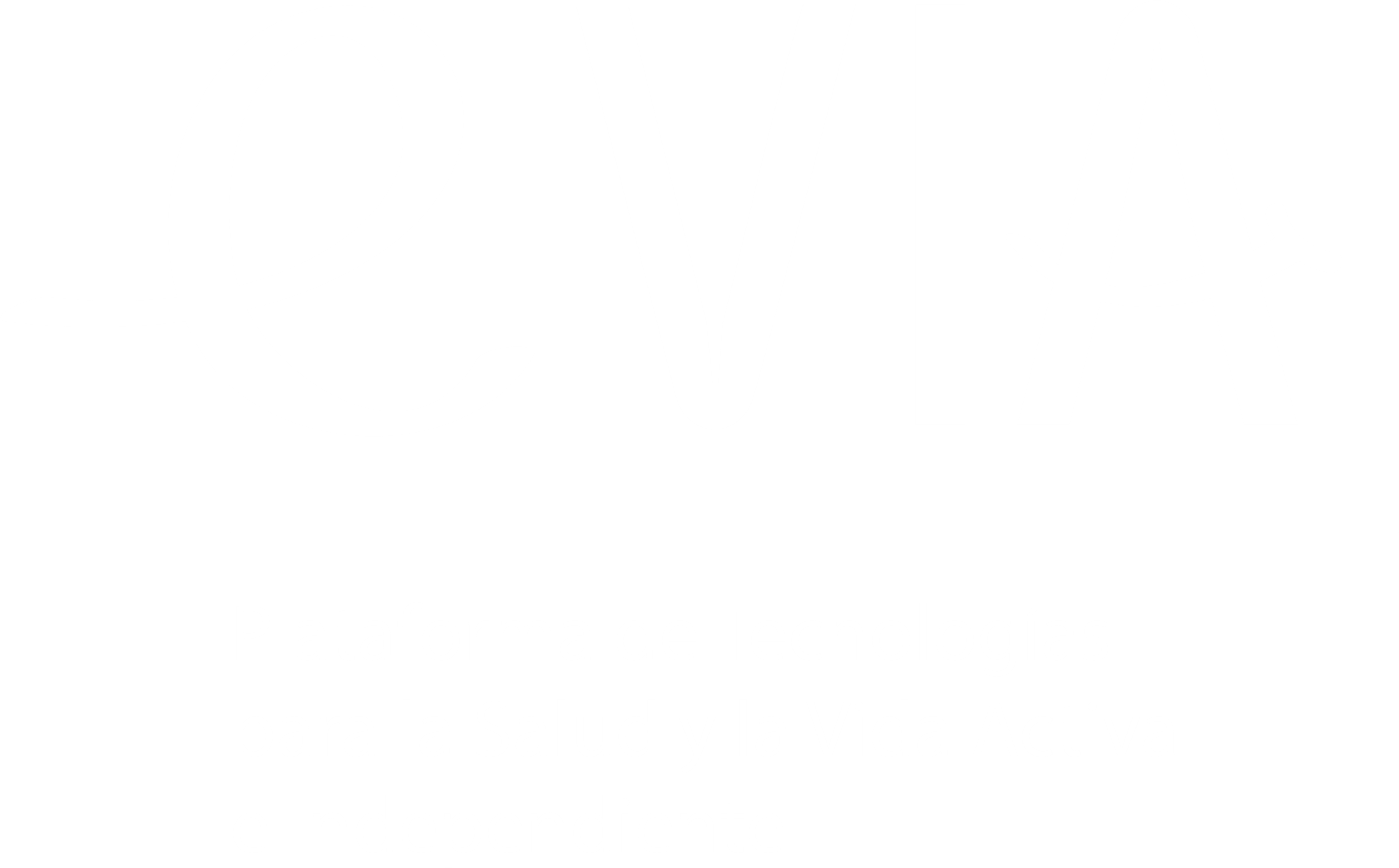 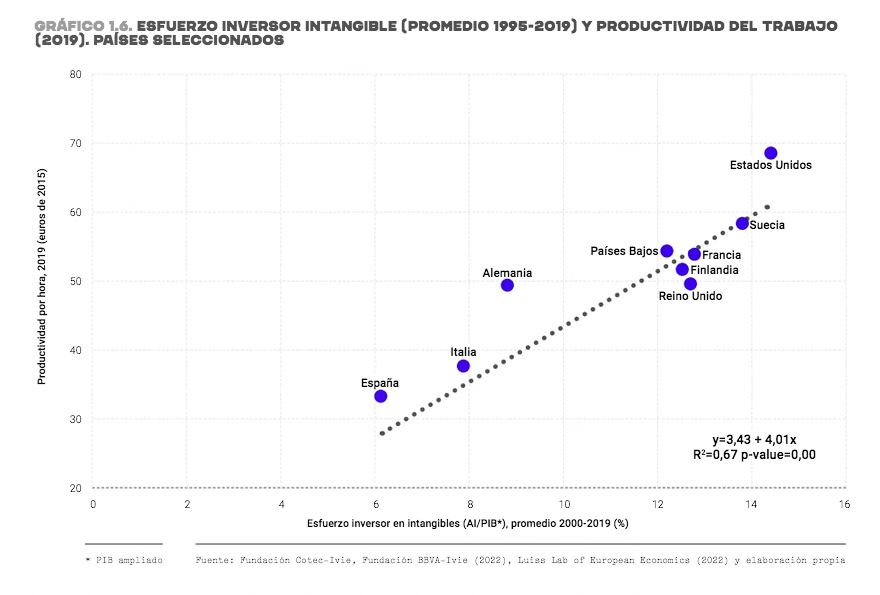 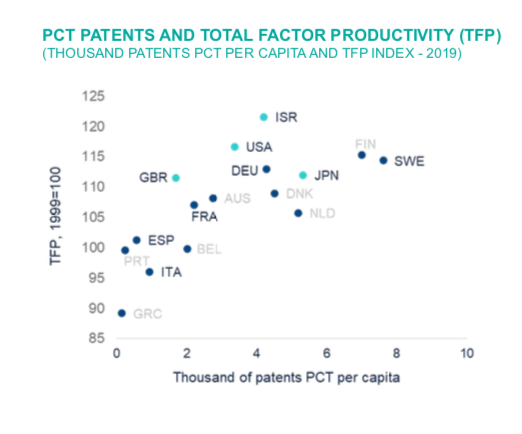 Fuente: BBVA Research
Fuente: Cotec
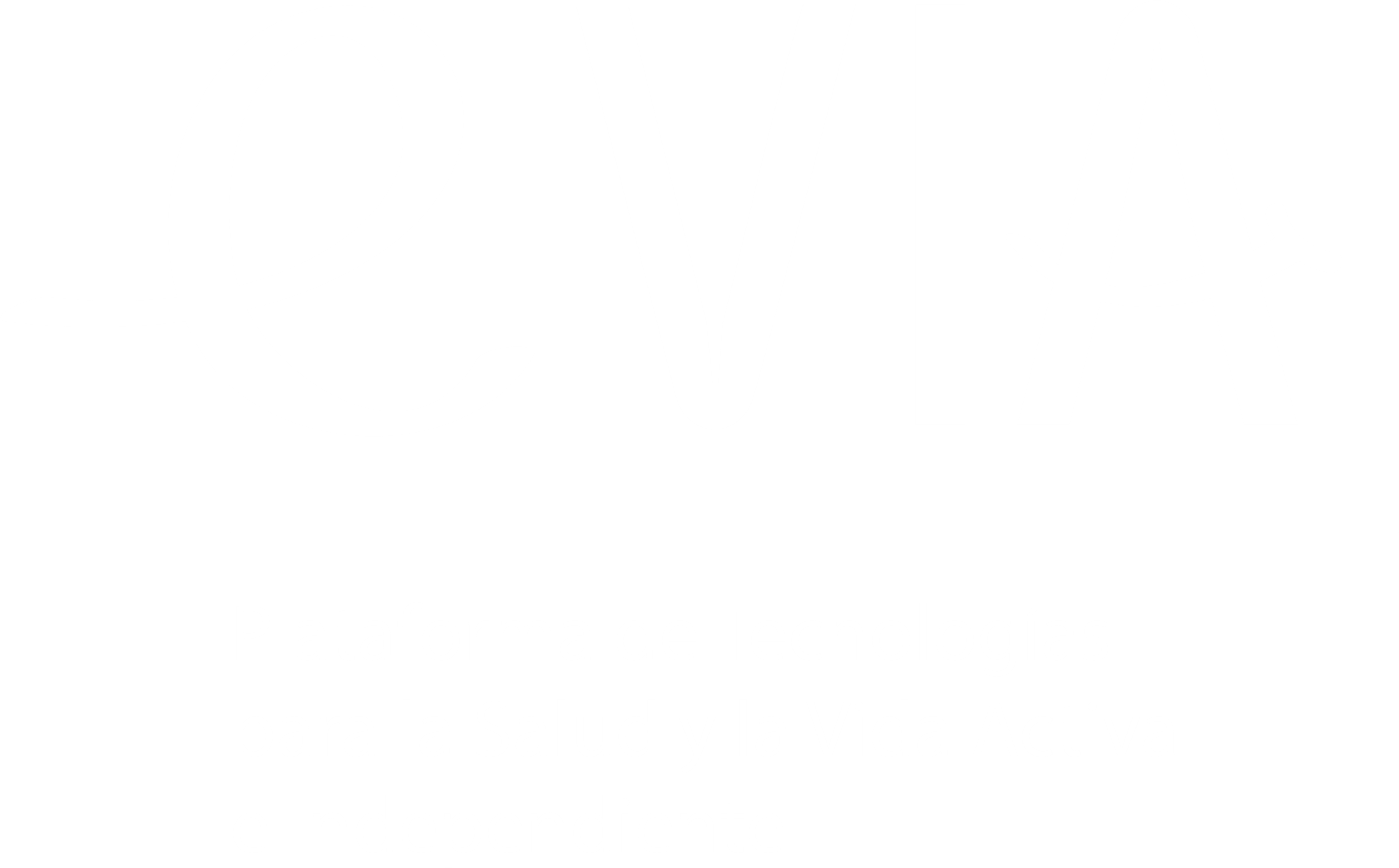 También existe correlación en las start-ups entre un incremento de las opciones de captación de financiación y la existencia de activos de propiedad industrial.
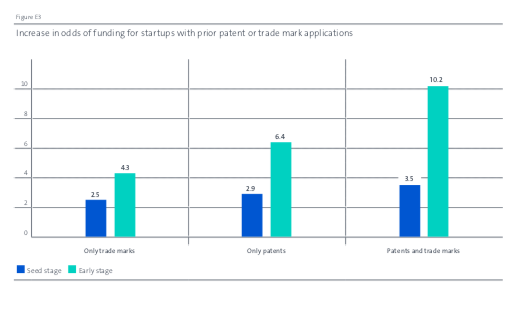 Fuente: EPO e EUIPO. Las oficinas europeas de patentes, marcas y diseños
CINCO PALANCAS PARA EL PROGRESO EMPRESARIAL 
BASADAS EN LA PROPIEDAD INDUSTRIAL
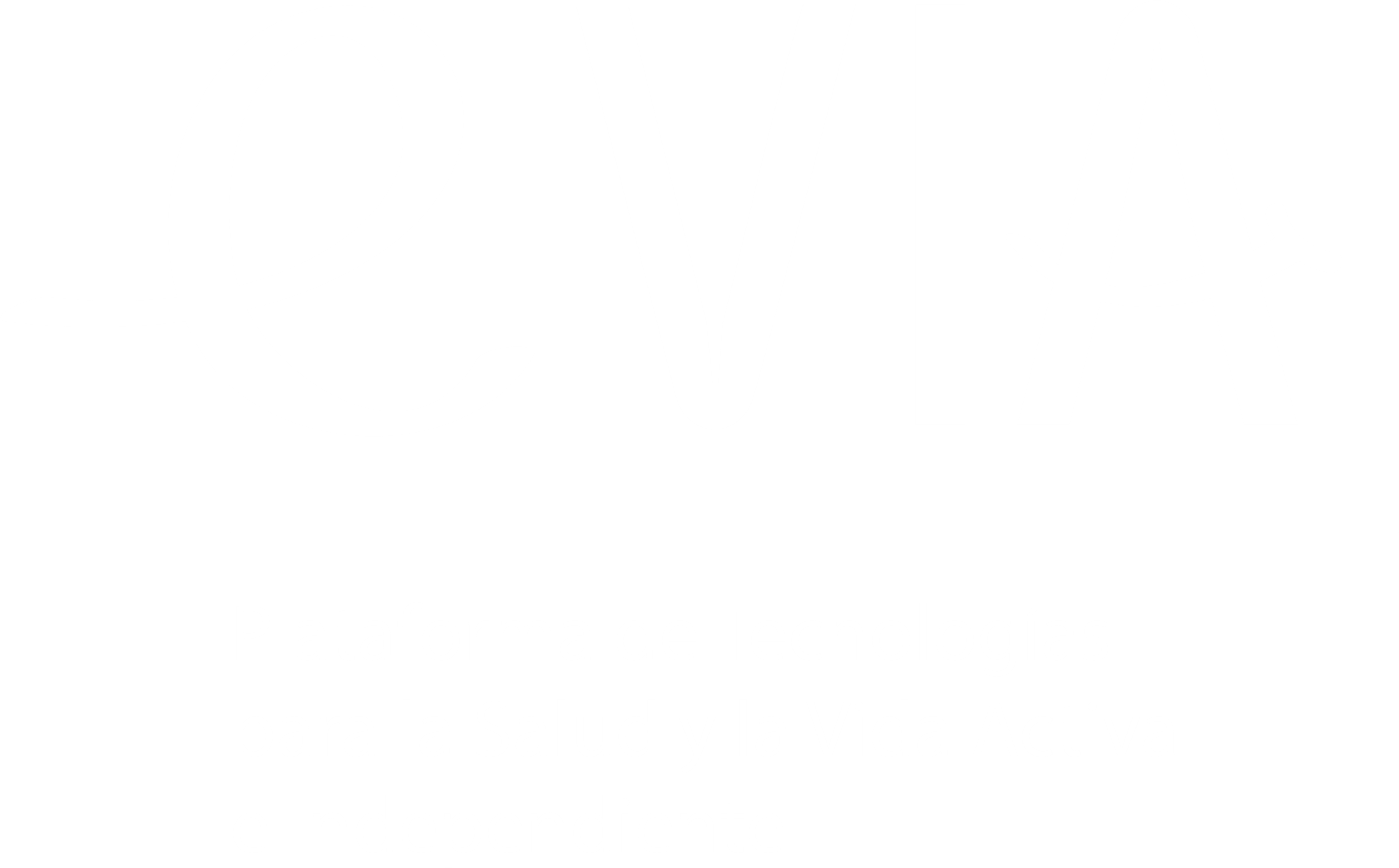 DEFENSA JURÍDICA
Las patentes y otros derechos de PI facilitan la defensa
ante terceros y la libertad de operación
APOYO A LA INNOVACIÓN
Estos activos permiten asegurar la diferenciación 
frente a competidores y facilitan la toma de decisiones tecnológicas
GESTIÓN COMERCIAL
Estos activos facilitan la relación con terceros
FISCALIDAD
GESTIÓN FINANCIERA
Estos activos ayudan a justificar las deducciones fiscales por I+D+I
La identificación de nuevos activos facilita la gestión, 
incrementa el valor de la compañía
¿Cuáles son las piezas del ”juego de la propiedad industrial e intelectual”?
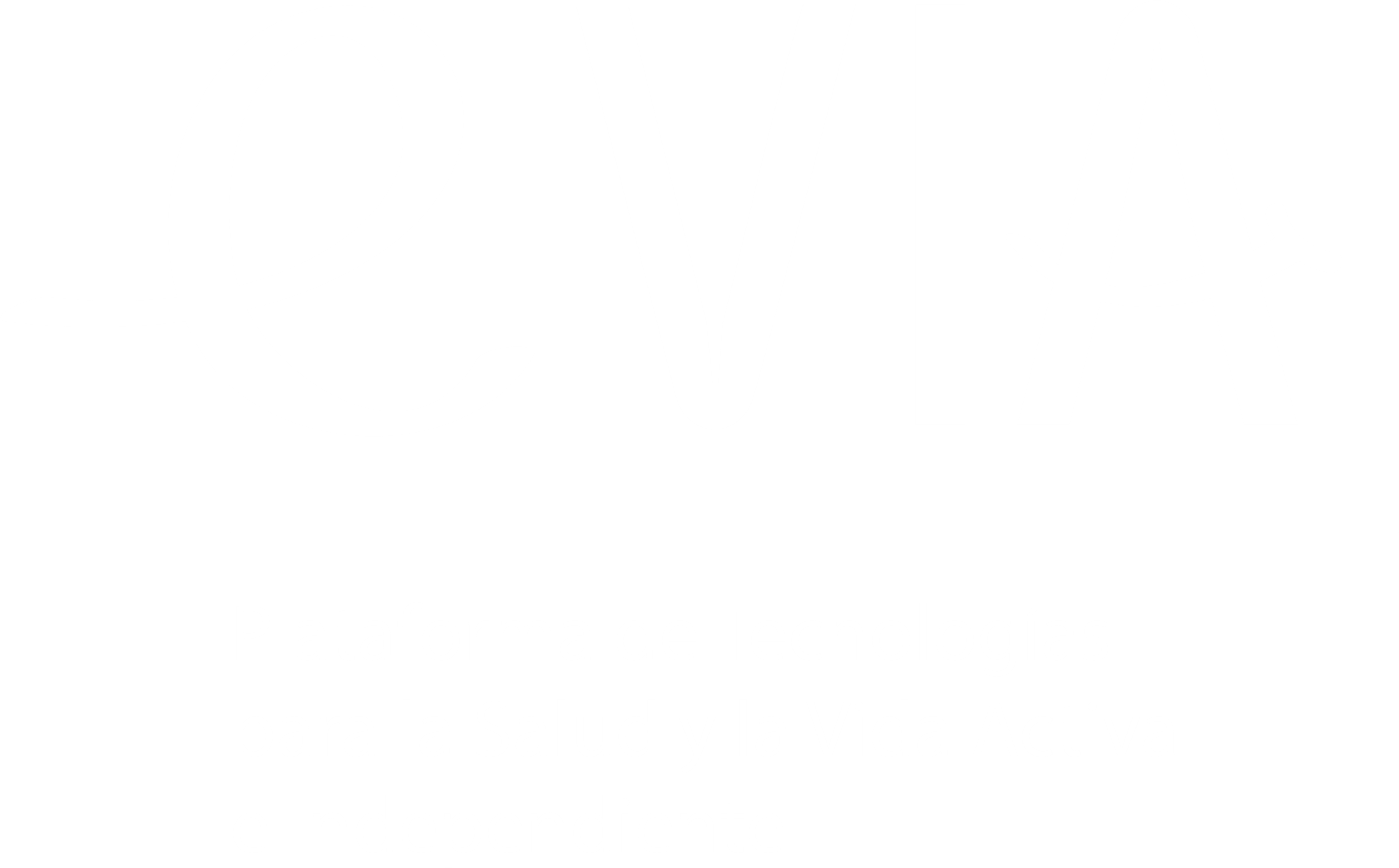 Secreto empresarial
Propiedad intelectual (Copyright)
Patentes y modelos de utilidad
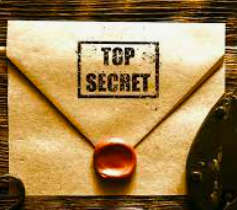 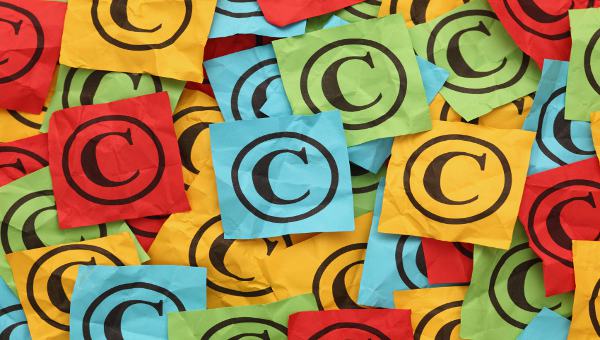 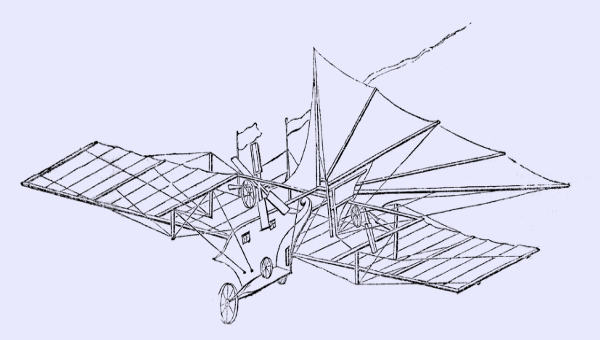 Regulación por contrato
Marcas
Diseño Industrial
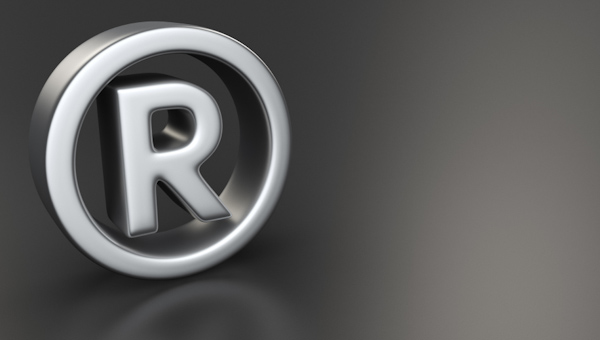 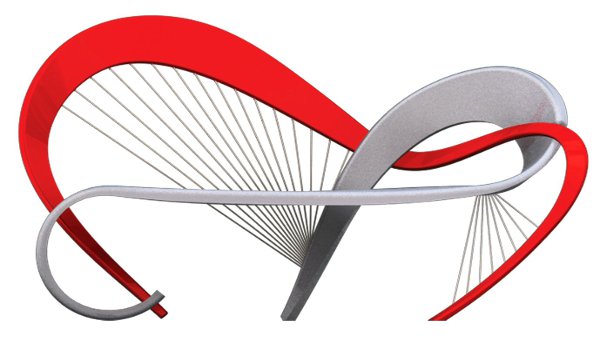 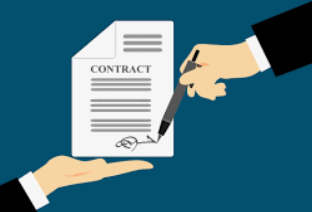 UN PRODUCTO, SERVICIO O PROCESO PUEDE SER ANALIZAD COMO UN CONJUNTO DE ACTIVOS INTANGIBLES QUE PUEDEN SER GESTIONADOS A TRAVÉS DE LOS DERECHOS DE PROPIEDAD  INDUSTRIAL O INTELECTUAL
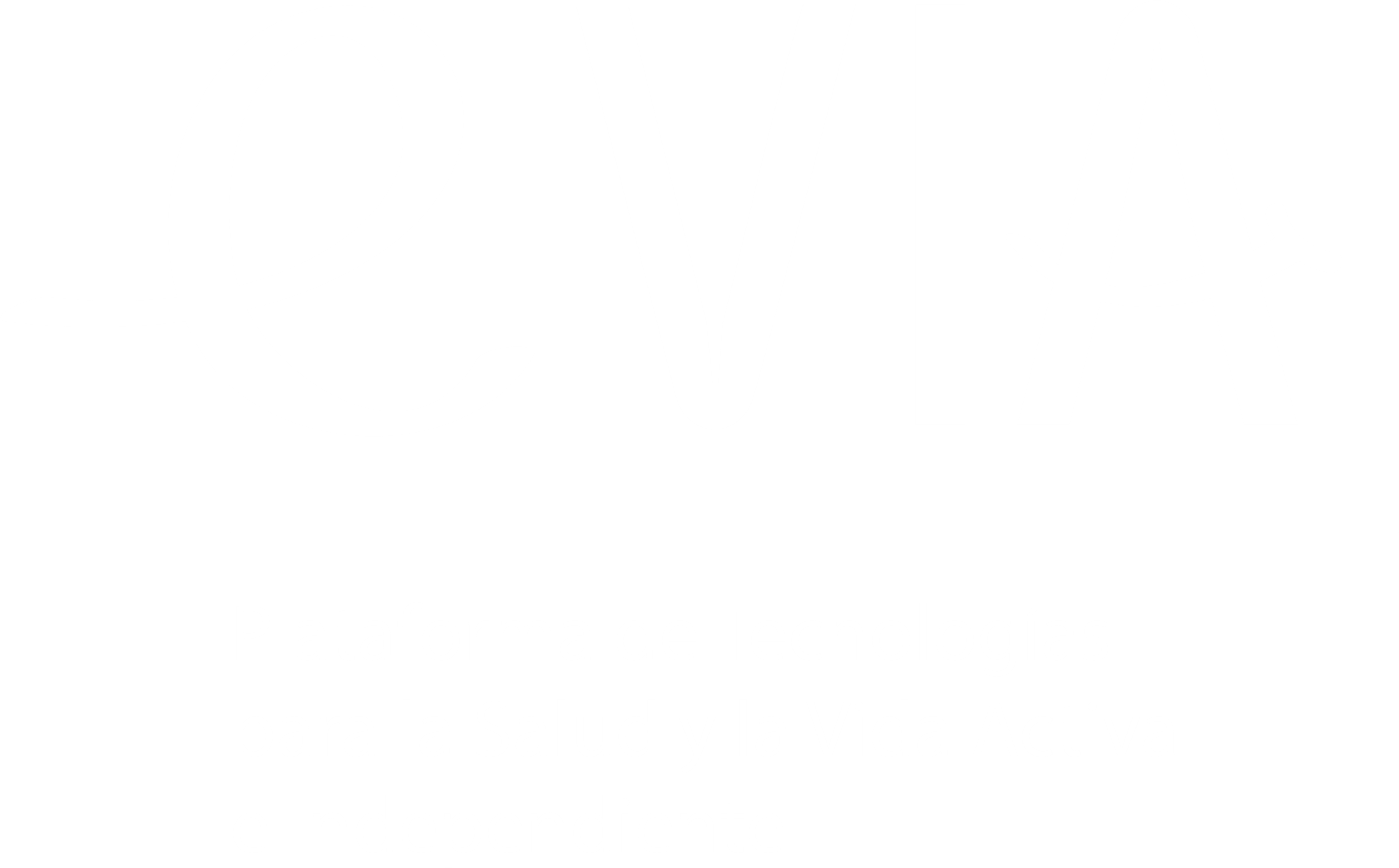 PROTECCIÓN
DE ACTIVOS
IDENTIFICACIÓN 
DE ACTIVOS
GESTIÓN DE 
LOS ACTIVOS
Sw- P. Intelectual
Asset A1
Contabilizar
Marcas y Dominios
Asset A2
Licenciar
PRODUCTO 
O SISTEMA
Patentes
Asset A3
Deducir
fiscalmente
Diseños
Industriales
…
….
Secreto empresarial
Asset An
La gestión de la PI es un equilibrio entre la gestión de los activos y la gestión del riesgo
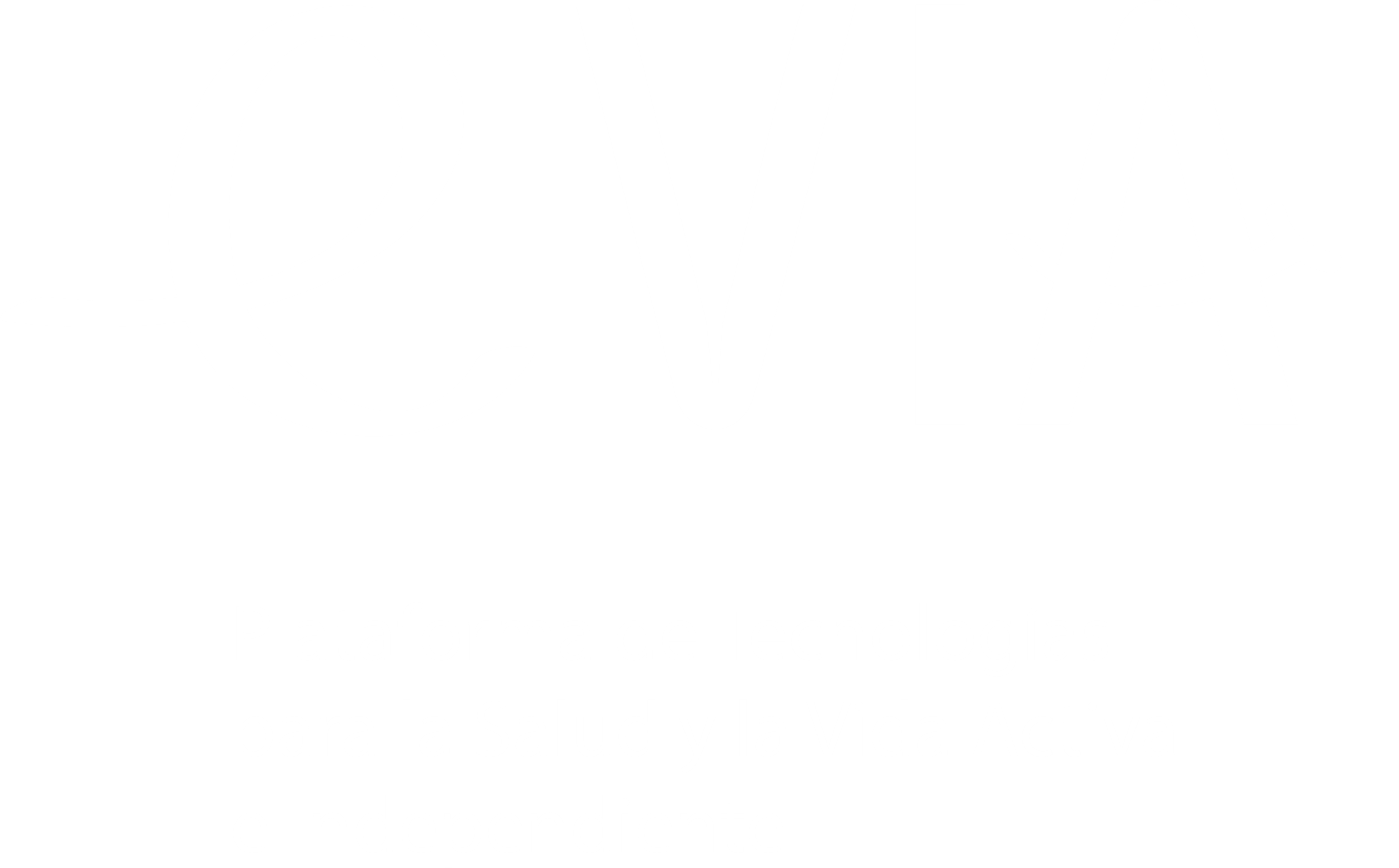 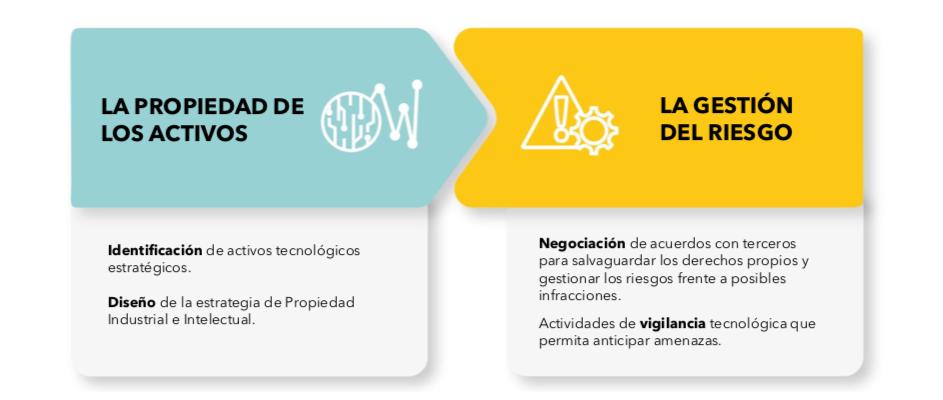 Documento de definiciones Propiedad Industrial del GT de PI de AMETIC
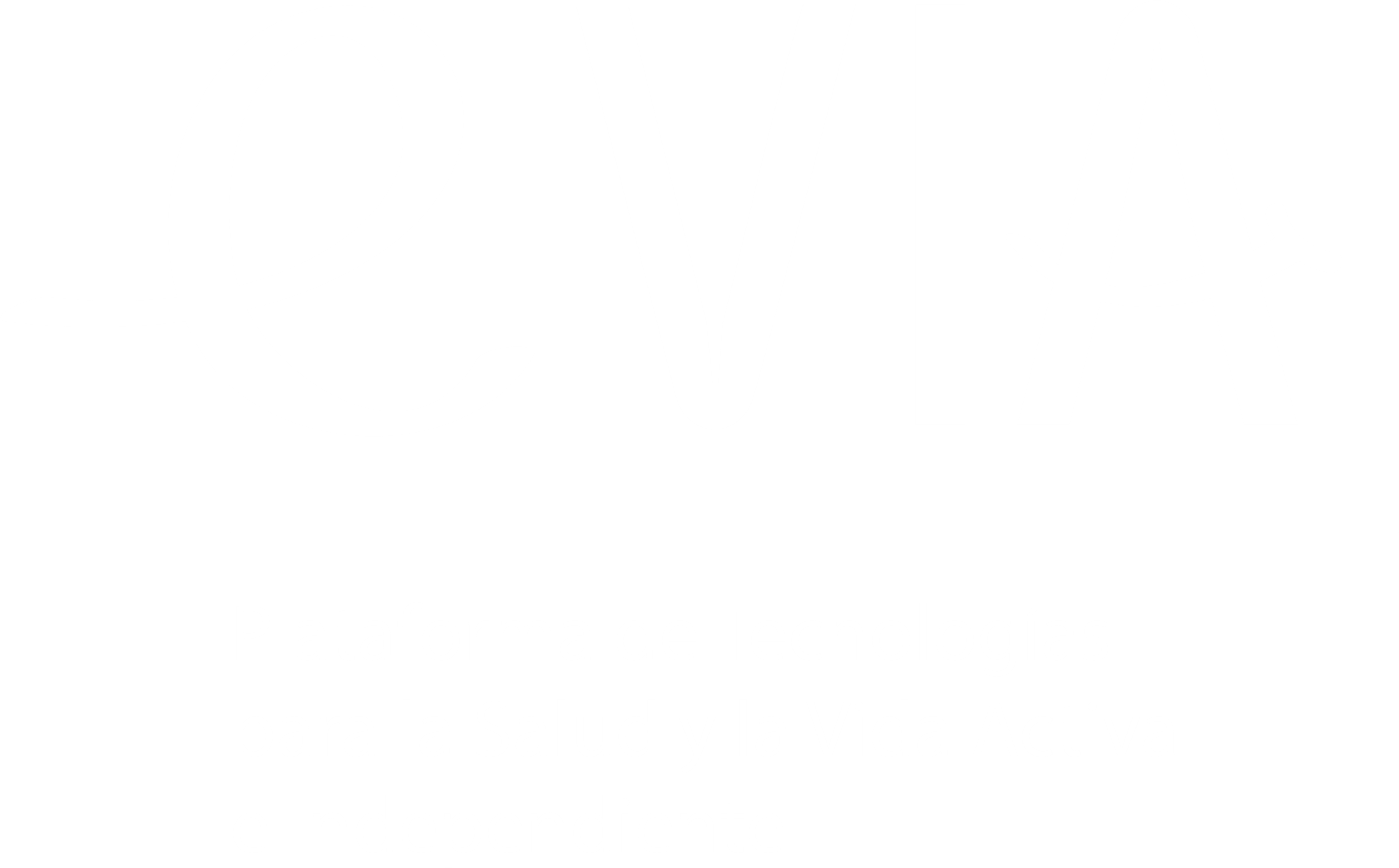 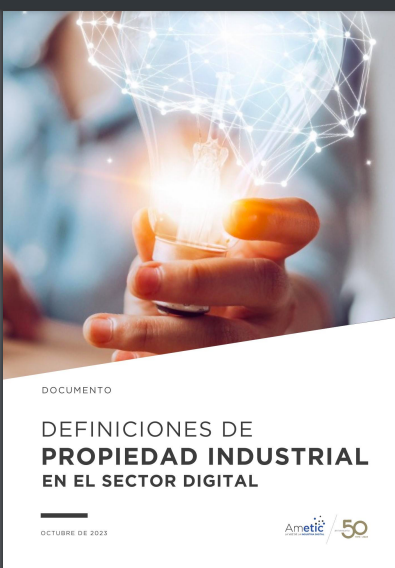 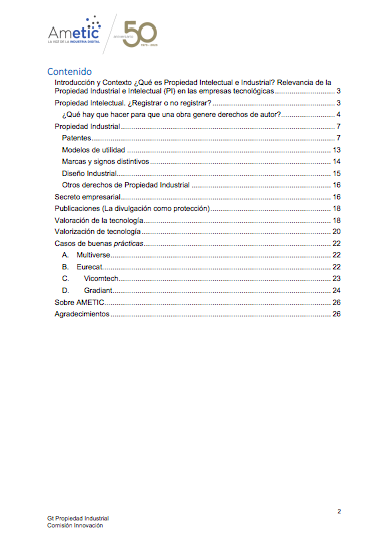 https://ametic.es/wp-content/uploads/2023/10/Documento-Definiciones-de-Propiedad-Industrial-en-el-Sector-Digital.pdf
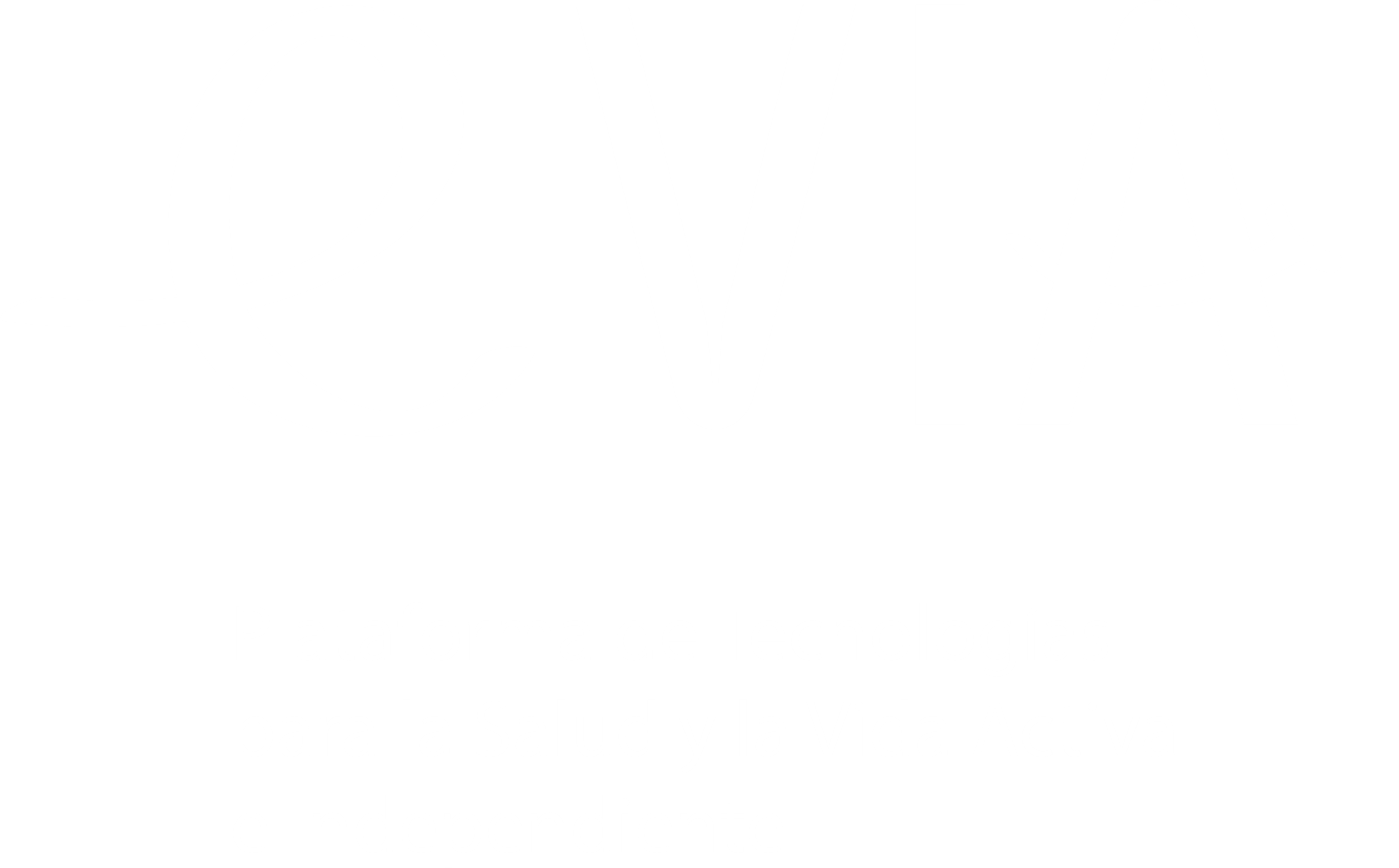 ¡Muchas gracias!
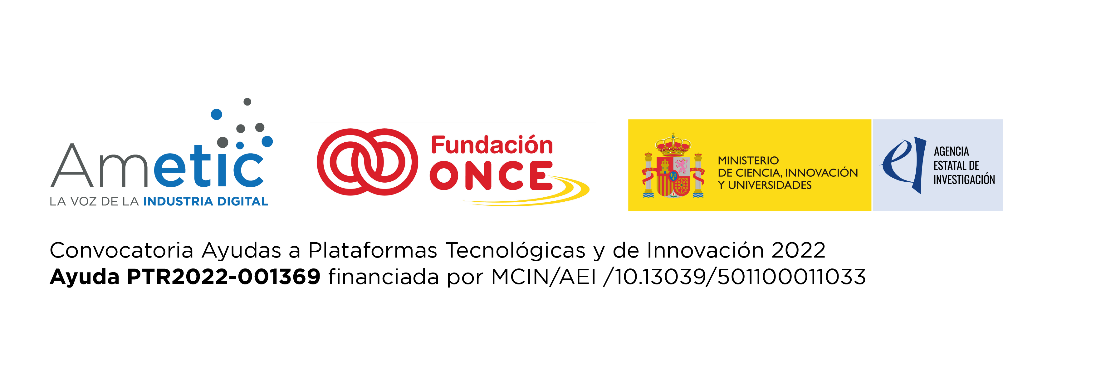 www.plataformaevia.es
@PTEeVIA
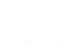